RAD1304 - Administração Financeira II
Fundamentos de Risco



Prof. Dr. Tabajara Pimenta Junior
FEA-RP/USP
17
Fundamentos do Risco
Conceito de Risco
Risco é a probabilidade de ocorrência de um evento.
RAD1304 - Administração Financeira II
Prof. Dr. Tabajara Pimenta Junior	               Administração        FEA-RP / USP
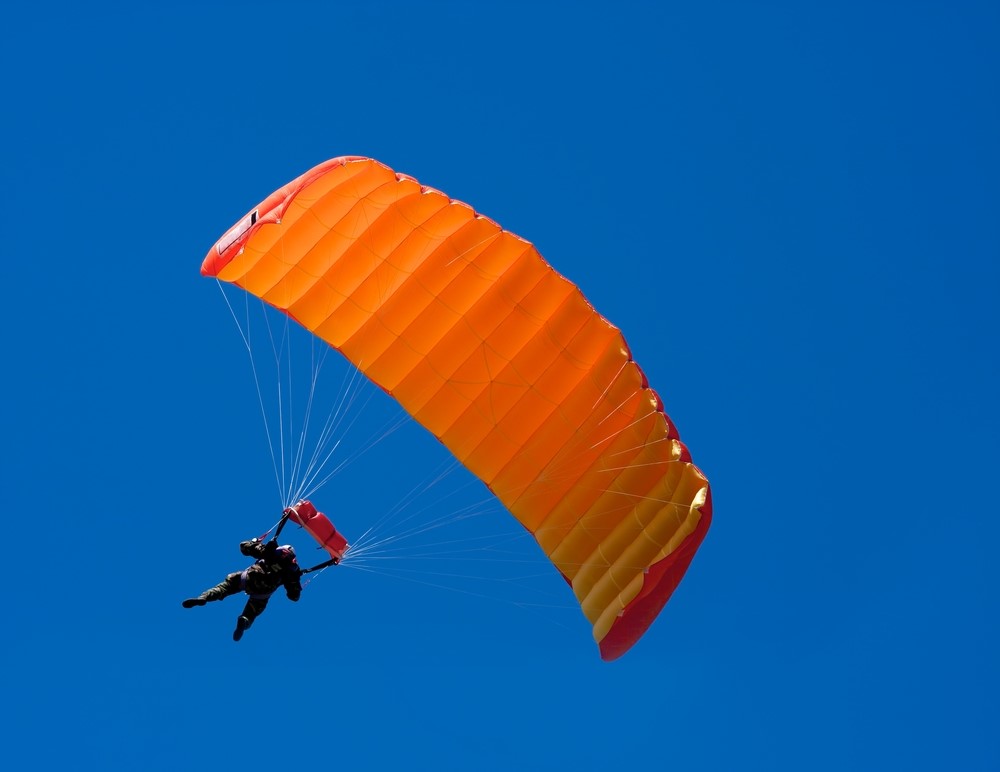 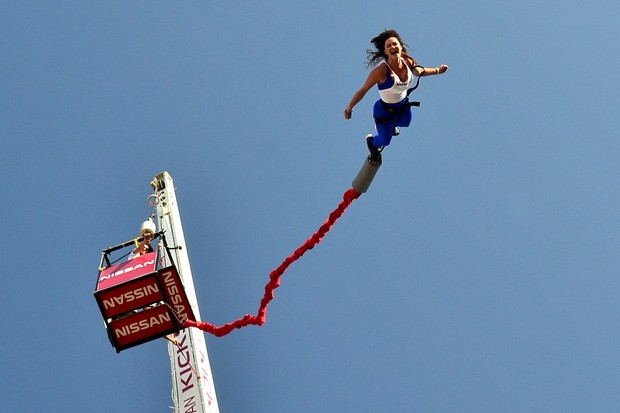 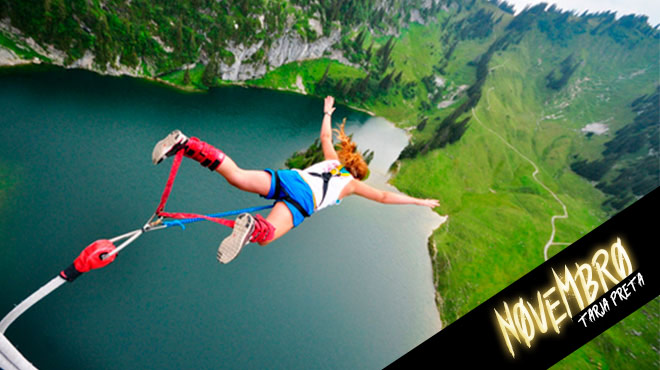 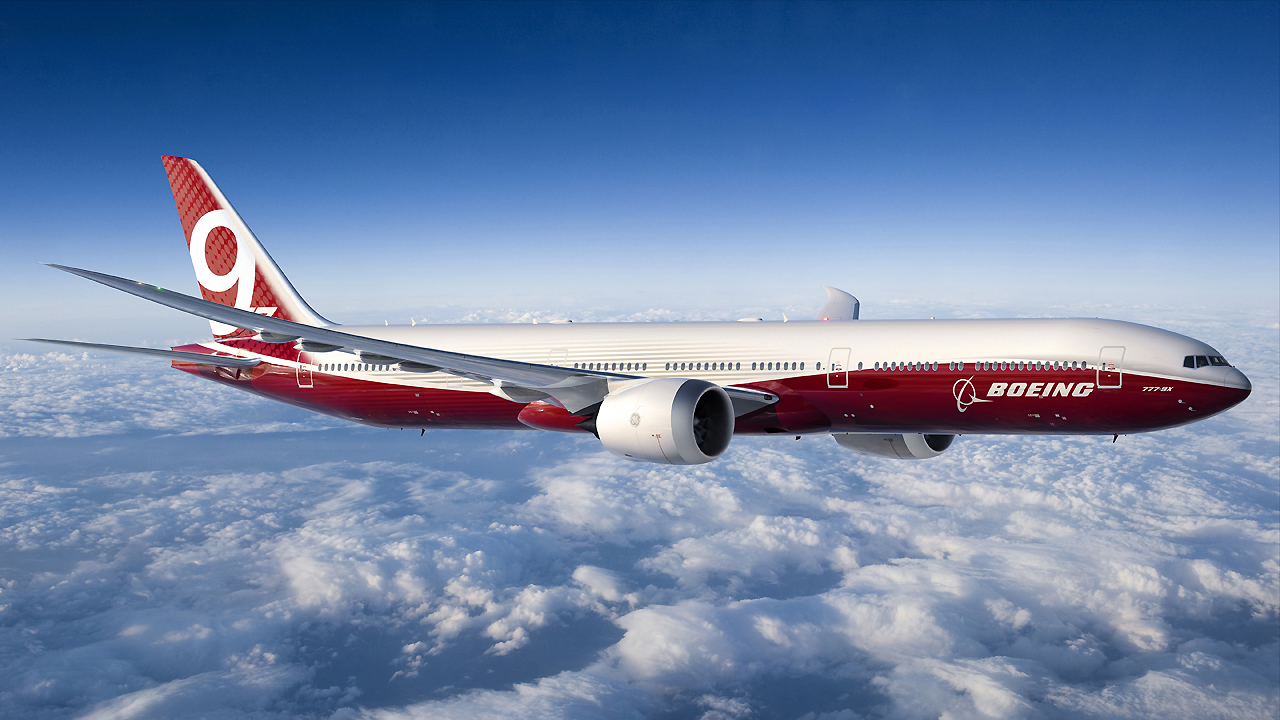 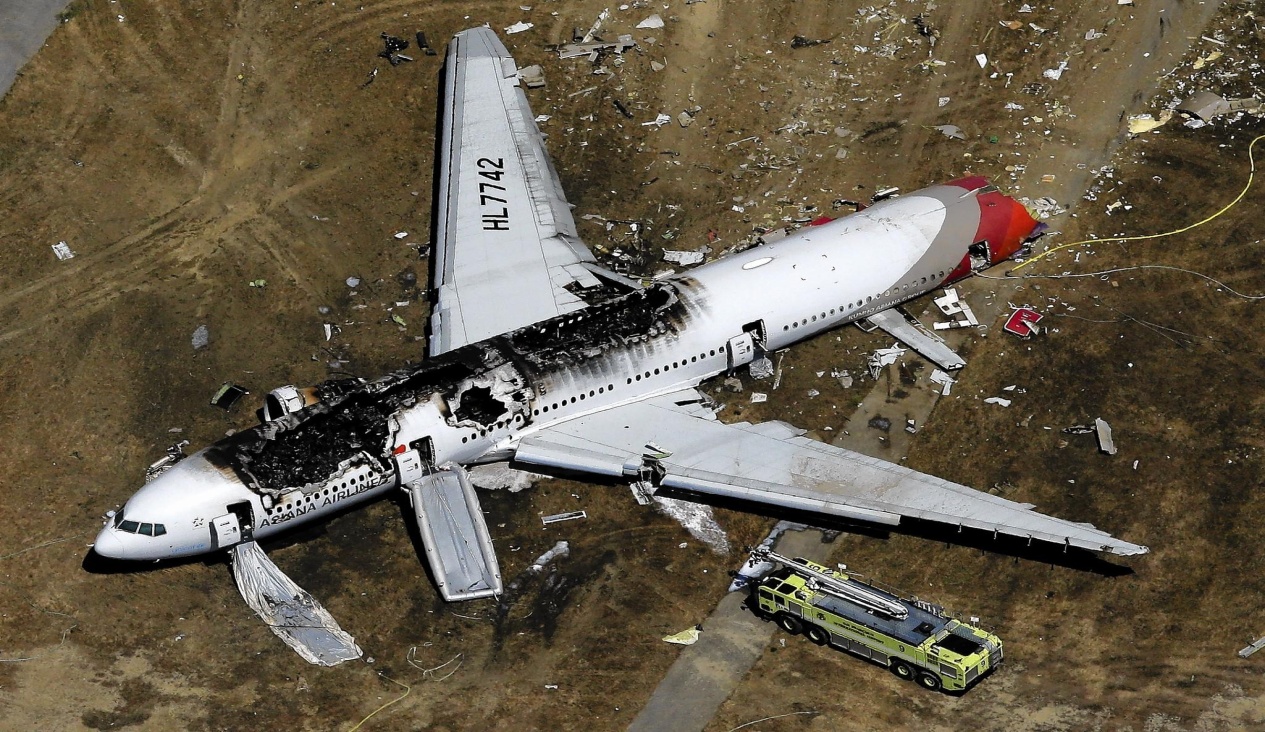 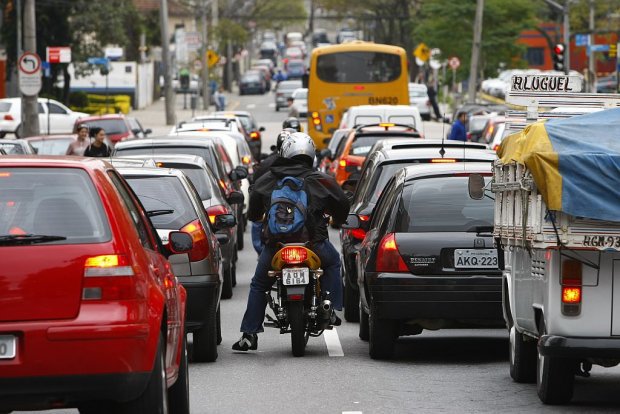 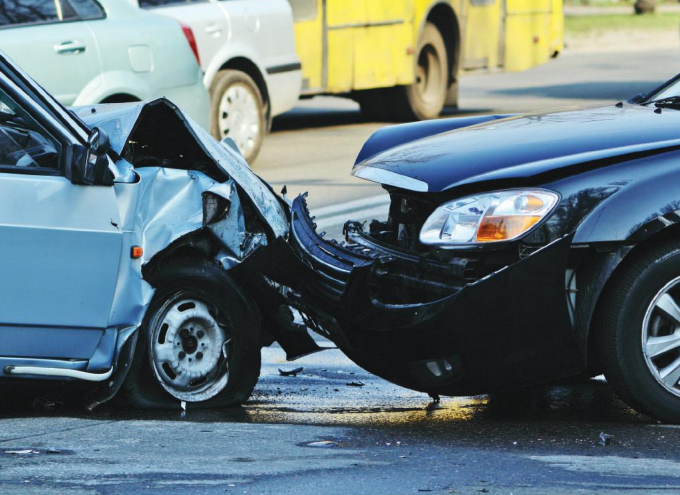 17
Fundamentos do Risco
Risco e Perigo
O perigo amplia o risco!

O perigo amplia a probabilidade de ocorrência de um evento negativo.
RAD1304 - Administração Financeira II
Prof. Dr. Tabajara Pimenta Junior	               Administração        FEA-RP / USP
17
Fundamentos do Risco
Risco e Perigo
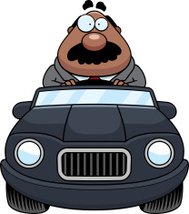 Exemplo 
Iniciativa: Viajar de carro
Resultado esperado: Chegar bem ao destino
Risco: probabilidade de ocorrer um acidente
Perigo: dirigir em alta velocidade (...ou desrespeitar regras de trânsito... ou beber antes de dirigir ...etc.)
RAD1304 - Administração Financeira II
Prof. Dr. Tabajara Pimenta Junior	               Administração        FEA-RP / USP
17
Fundamentos do Risco
Origem da palavra “Risco”
Segundo Peter Bernstein, a palavra risco deriva do latim risicare, que significa ousar.
RAD1304 - Administração Financeira II
Prof. Dr. Tabajara Pimenta Junior	               Administração        FEA-RP / USP
17
Fundamentos do Risco
Origem da palavra “Risco”
O termo risco provém do italiano risico ou rischio que, por sua vez, deriva do árabe clássico rizq (“aquilo que se depara com a providência”). O termo faz referência à proximidade ou contingência de um possível dano.
RAD1304 - Administração Financeira II
Prof. Dr. Tabajara Pimenta Junior	               Administração        FEA-RP / USP
17
Fundamentos do Risco
Conceito de Risco em Finanças
Risco é a probabilidade de perda.

Risco é o grau de incerteza em relação à rentabilidade de um investimento.

Risco é a probabilidade de que os retornos reais sejam inferiores aos retornos históricos e esperados.
RAD1304 - Administração Financeira II
Prof. Dr. Tabajara Pimenta Junior	               Administração        FEA-RP / USP
17
Fundamentos do Risco
Conceito de Risco em Finanças
Risco é a probabilidade de que o resultado financeiro seja diferente do esperado.
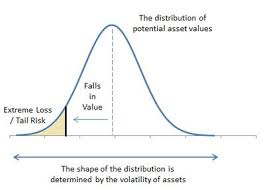 Foco na perda!
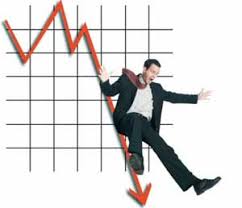 RAD1304 - Administração Financeira II
Prof. Dr. Tabajara Pimenta Junior	               Administração        FEA-RP / USP
17
Fundamentos do Risco
Tipos de Risco
RAD1304 - Administração Financeira II
RAD1304 - Administração Financeira II
Prof. Dr. Tabajara Pimenta Junior	               Administração        FEA-RP / USP
Prof. Dr. Tabajara Pimenta Junior	               Administração        FEA-RP / USP
17
Fundamentos do Risco
Exemplo
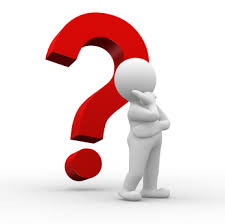 Um investidor analisa dois tipos de investimentos para seu capital
RAD1304 - Administração Financeira II
Prof. Dr. Tabajara Pimenta Junior	               Administração        FEA-RP / USP
17
Fundamentos do Risco
Cálculo do Retorno Esperado
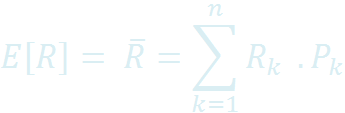 Probabilidade de ocorrência
Retorno esperado
Cada um dos retornos possíveis
Somatório
RAD1304 - Administração Financeira II
Prof. Dr. Tabajara Pimenta Junior	               Administração        FEA-RP / USP
17
Fundamentos do Risco
Cálculo do Retorno Esperado
RAD1304 - Administração Financeira II
Prof. Dr. Tabajara Pimenta Junior	               Administração        FEA-RP / USP
17
Fundamentos do Risco
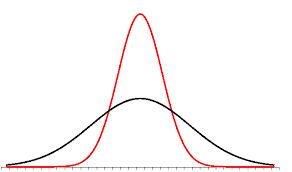 Investimento 1
Investimento 2
-2% a.a.
6% a.a.
10% a.a.
14% a.a.
22% a.a.
RAD1304 - Administração Financeira II
Prof. Dr. Tabajara Pimenta Junior	               Administração        FEA-RP / USP
17
Fundamentos do Risco
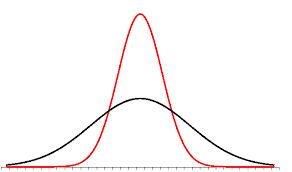 Investimento 1
Investimento 2
Menor dispersão = menor risco
Maior dispersão = maior risco
RAD1304 - Administração Financeira II
Prof. Dr. Tabajara Pimenta Junior	               Administração        FEA-RP / USP
17
Fundamentos do Risco
Cálculo do Risco
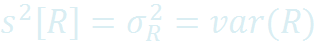 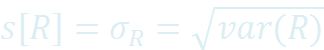 Desvio-Padrão
Variância
RAD1304 - Administração Financeira II
Prof. Dr. Tabajara Pimenta Junior	               Administração        FEA-RP / USP
17
Fundamentos do Risco
Cálculo do Risco
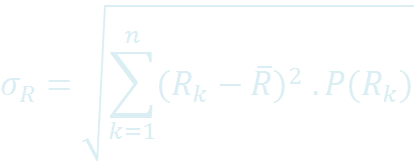 Probabilidade de ocorrência
Desvio-Padrão
Retorno médio
Cada um dos retornos possíveis
Somatório
RAD1304 - Administração Financeira II
Prof. Dr. Tabajara Pimenta Junior	               Administração        FEA-RP / USP
17
Fundamentos do Risco
Cálculo do Risco
σ = DP(R) = 2,19
RAD1304 - Administração Financeira II
Prof. Dr. Tabajara Pimenta Junior	               Administração        FEA-RP / USP
17
Fundamentos do Risco
Cálculo do Risco
σ = DP(R) = 6,23
RAD1304 - Administração Financeira II
Prof. Dr. Tabajara Pimenta Junior	               Administração        FEA-RP / USP
17
Fundamentos do Risco
Cálculo do Risco
Investimento 1
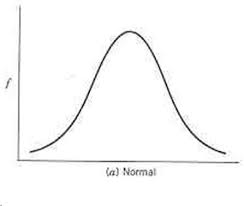 Investimento 2
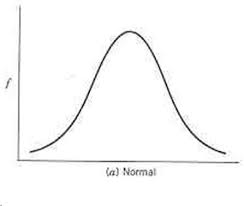 +σ = 2,19%
-σ = 2,19%
-σ = 6,23%
+σ = 6,23%
3,77%
10%
16,23%
7,81%
10%
12,19%
RAD1304 - Administração Financeira II
Prof. Dr. Tabajara Pimenta Junior	               Administração        FEA-RP / USP
17
Fundamentos do Risco
Qual é o melhor investimento?
Investimento 1
Investimento 2
E[R] = 10 % a.a.
σ = 2,19% a.a.
E[R] = 10 % a.a.
σ = 6,23% a.a.
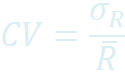 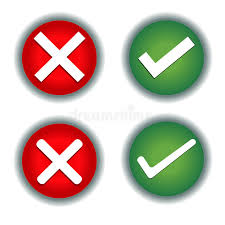 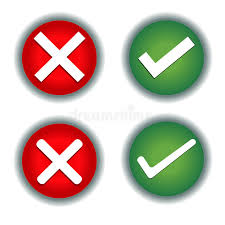 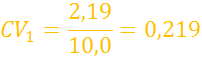 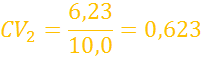 Coeficiente de Variação
RAD1304 - Administração Financeira II
Prof. Dr. Tabajara Pimenta Junior	               Administração        FEA-RP / USP
17
Fundamentos do Risco
Qual é o melhor investimento?
Investimento X
Investimento Y
E[R] = 20 % a.a.
σ = 12 % a.a.
E[R] = 16 % a.a.
σ = 12 % a.a.
Mesmo nível de risco
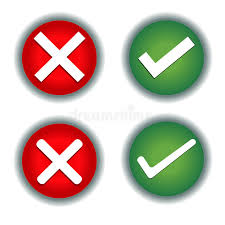 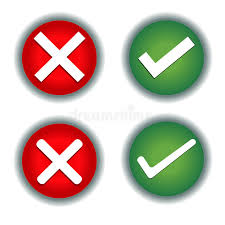 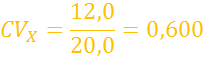 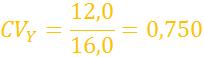 RAD1304 - Administração Financeira II
Prof. Dr. Tabajara Pimenta Junior	               Administração        FEA-RP / USP
17
Fundamentos do Risco
Qual é o melhor investimento?
Investimento Z
Investimento W
Diferentes níveis de retorno e risco
E[R] = 20 % a.a.
σ = 18 % a.a.
E[R] = 16 % a.a.
σ = 12 % a.a.
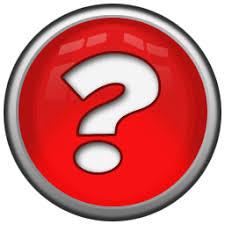 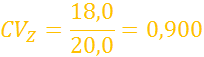 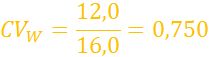 A escolha depende do grau de aversão ao risco do investidor!
RAD1304 - Administração Financeira II
Prof. Dr. Tabajara Pimenta Junior	               Administração        FEA-RP / USP